Pharmacocinétique1- Absorption 2- Distribution
BOUKLI HACENE Med Nassim
Faculté de Médecine Tlemcen
2024-2025
Introduction
Entre le moment de l’administration du médicament et celui de l’obtention de l’effet thérapeutique, 
   le médicament doit franchir plusieurs étapes groupées en 3 phases:

          Phase biopharmaceutique

          Phase pharmacocinétique

          Phase pharmacodynamique
La Phase Biopharmaceutique
C’est la mise à disposition de l’organisme du PA du médicament.

Deux étapes: 
-  La libération: délitement (désintégration) de la forme solide 

-  La dissolution
PA dans une forme 
pharmaceutique solide
Ex: comprimé
Désintégration    Libération
PA dans les tissus
PA en particules
Dissolution
Distribution
Absorption
PA en solution
   Ex: Sirop
          solution injectable
PA dans le sang
Récepteur
Métabolisme,  Elimination
Réponse
PA éliminé
Phase 
Biopharmaceutique
Phase 
Pharmacocinétique
Phase 
Pharmacodynamique
La phase pharmacocinétique
Etude descriptive et quantitative du devenir d’un principe actif dans l’organisme

Comprend les phases :
      Absorption, 
      Distribution, 
      Métabolisme,
      Excrétion
5
Système ADME
Pharmacocinétique
Etude descriptive et quantitative du devenir des médicaments dans l’organisme

Les 4 phases PK du cheminement          d’un médicament dans l’organisme.
Absorption.
Biodisponibilité (F).
Distribution.
Volume de distribution (Vd)
Métabolisme.
Elimination.
Clairance (Cl) rénale ou totale.
Demi-vie d’élimination
Dose administrée
ABSORPTION
Conc. Circulation générale
DISTRIBUTION
Conc. Site d’action
METABOLISME
ELIMINATION
Effet pharmacologique
Effet toxique
Effet clinique
1- ABSORPTION
Processus par lequel un principe actif passe de son site d’administration dans la circulation sanguine systémique

Résorption = Absorption
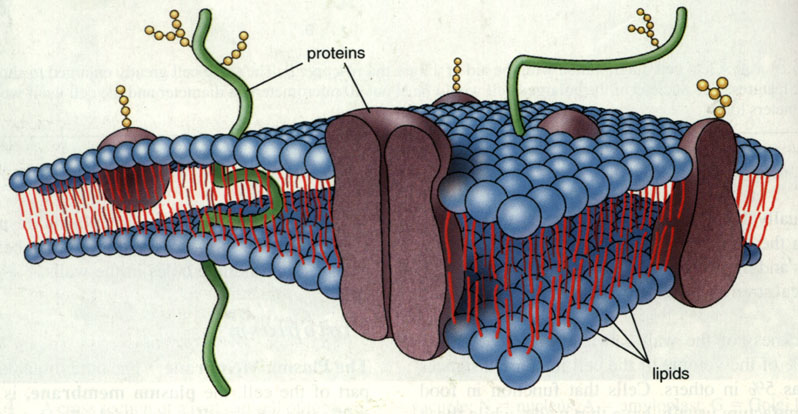 Membranes
Bicouche lipidique.
Barrière.
Mécanismes de passage transmembranaire des médicaments
Diffusion passive.
Transport actif.
Transport facilité
Filtration
Pinocytose.
Diffusion Passive
Caractéristiques
Gradient de concentration
Pas de consommation d’énergie
Non saturable
Non spécifique
Ne présente pas de phénomènes d’inhibition
Formes non ionisées liposolubles.
Facteurs l’influençant
L’état d’ionisation.
Liposolubilité. 
Gradient de concentration
Masse molaire.
Facteurs influançant Diff. Passive L’état d’ionisation.
Les principes actifs dissous non ionisés traversent 
les membranes biologiques.

PA.= Acide faible ou Base faible.
PA. Ionisable
Degré d’ionisation  → Pka - pH.
Selon l’équation d’Henderson-Hasselbalch :
Pour les bases faibles ::
Pour les acides faibles :
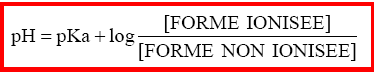 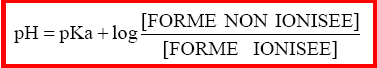 Facteurs influançant Diff. Passive L’état d’ionisation.
PA. Médicaments: Ionisables
Acides faibles 
 Bases faibles
L’état d’ionisation dépend  de leur pka et du pH du milieu  seul la fraction non ionisée sera absorbée
Les principes actifs dissous non ionisés traversent 
les membranes biologiques.
Selon l’équation d’Henderson-Hasselbalch :
Pour les bases faibles ::
Pour les acides faibles :
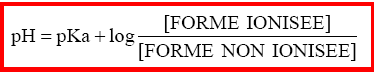 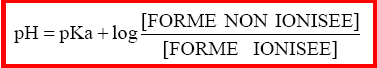 Facteurs influançant Diff. Passive L’état d’ionisation.
En milieu acide: 

 un acide faible sera faiblement ionisé
 bonne absorption
En milieu basique: 

 une base faible sera faiblement ionisée
   bonne absorption
Facteurs influançant Diff. Passive Liposolubilité.
Le coefficient de partage Ks Caractérise la liposolubilité d ’une substance
Concentration du médicament dans un solvant non polaire
Ks  =  
                     Concentration du médicament dans un solvant polaire
Log Ks → Lipophilie.
Noradrénaline Log P = -2.
Chlorpromazine Log P = 5.

Plus le Ks est élevé, plus le médicament est liposoluble.
Plus le Ks est élevé, plus le PA passe une membrane lipidique
Transport Actif
Saturable.
Contre un gradient de concentration.
Nécéssite de l’énergie (ATP) et des transporteurs.
Spécifique.
Possible inhibition ou compétition.

Ex.
Médicament: Digoxine.
Transporteur:  P-Gp.
Inhibiteur: Vérapamil.
Ex: ABSORPTION DIGESTIVE 
(Voie orale).
Sous la dépendance
pH, Pka, Log Ks, PM.
Vidange gastrique.
Bol alimentaire.
Sécrétion digestive.
P-Gp intestinale→↑ Elimination substrats.
Inactivation digestive.
Tétracyclines + Ca2+: Complexe insoluble.
Métabolisme digestif.
Forme galénique.
Effet de premier passage hépatique.
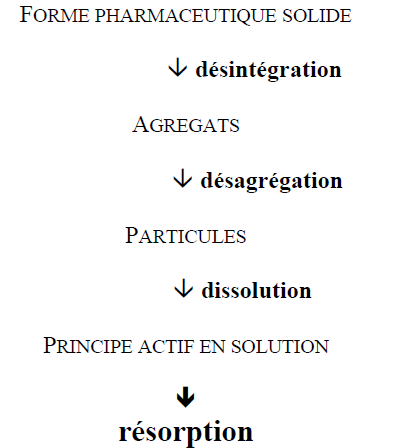 Facteurs de variation de la résorption digestive.
Forme Galénique
Forme à libération prolongée.
Prazosine ALPRESS LP
Forme à libération modifiée
Didanosine VIDEX EC
Exemple Nifédipine
Nifédipine Gélule. Crise aigueHTA
Nifédipine LP HTA+Angor
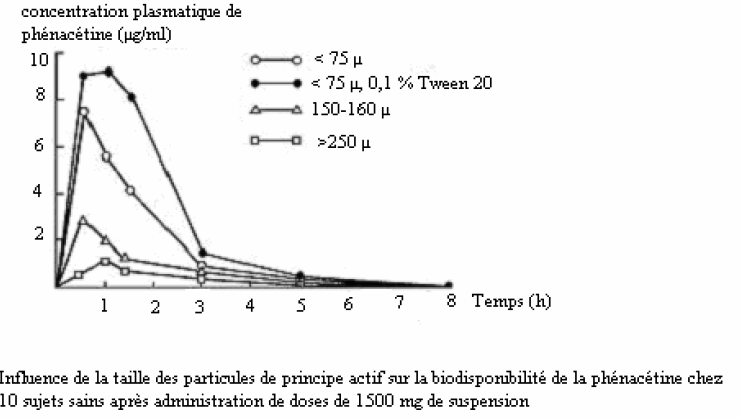 Facteurs de variation de la résorption digestive.
Alimentation
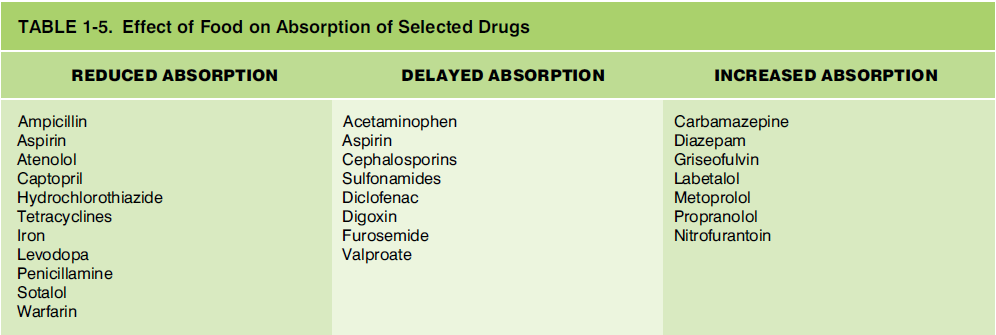 Comment QUANTIFIER l’absorption ??????
F: La BIODISPONIBILITE
La quantité de principe actif qui parvient à son site d’action et la vitesse avec laquelle il y accède.
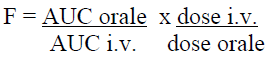 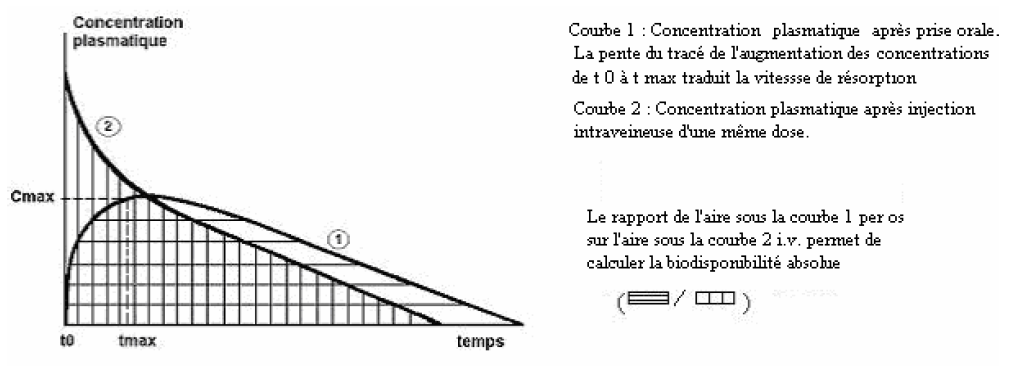 2- Distribution
Une fois absorbé, le PA doit être distribué pour atteindre  et agir au niveau de son site d’action.

Ce transport vers les sites d’action est effectué via le sang. Aussi, on aura :
Phase plasmatique. 
Phase tissulaire.
Phases de distribution
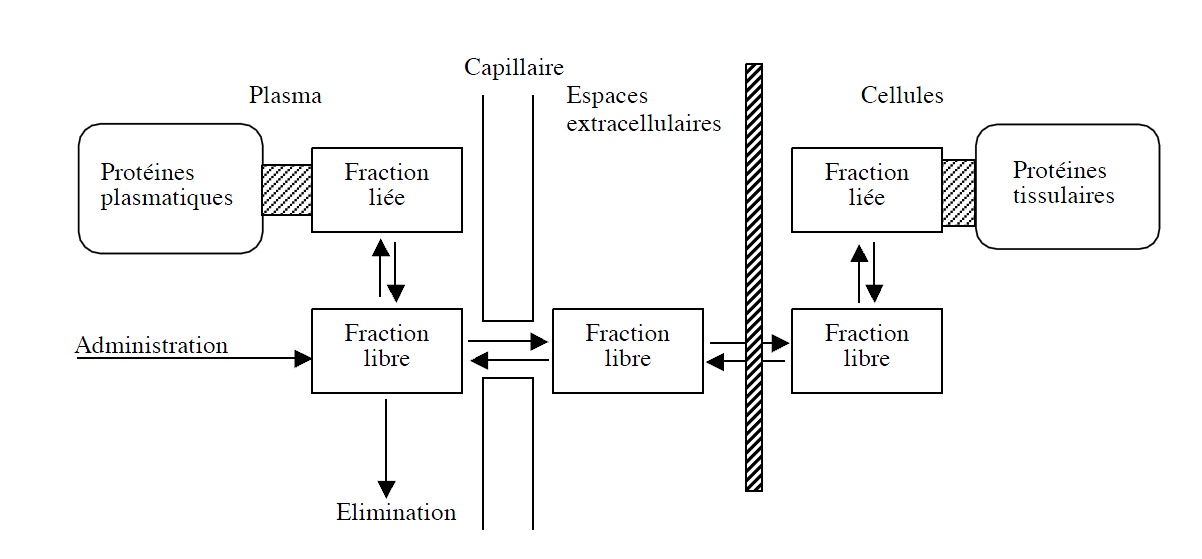 Phase plasmatique
(transport sanguin )
1
2
Phase tissulaire
(diffusion tissulaire)
– Site accepteur (stockage)
– Site récepteur (E. thérapeutique ou EI)
– Site enzymatique (métabolisme)
La fixation aux protéines plasmatiques
Dans le sang, les principes actifs peuvent être sous deux formes :

Libre : dissoutes dans le plasma
Liée : fixées de façon réversible aux protéines plasmatiques formant un complexe  [ protéine plasmatique – médicament ]

  - Seule la forme libre du médicament diffuse vers l’organe 
      ou le tissu cible

  - La forme liée = forme de stockage ou de transport
1
Phase plasmatique
I
Phase Plasmatique
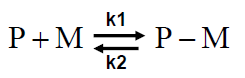 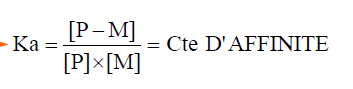 Au niveau sanguin:
PA libre. 
PA lié de façon réversible aux proteines plasmatiques, et formant un complexe [PA-protéine].

Problème.
Seule la fraction libre du médicament diffuse ver l’organe ou le tissu cible et peut être active.
La fraction liée aux protéines plasmatiques est une forme de stockage ou de transport du médicament
Caractéristiques de la liaison
Constante d’affinité  Ka:
Affinité
1
Plus Ka est élevé plus la liaison est stable
Nombre de sites de liaison
2
Spécificité
3
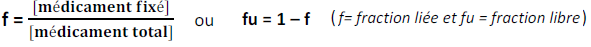 % de fixation
4
Les facteurs influençant la fixation proteique:
Interaction médicamenteuses
concentration
↑  ou  ↓   concentration
Modification du pH sanguin   
Acidose métabolique
Facteurs physiologiques
Facteurs pathologiques
Les interactions médicamenteuses
Il existe des phénomènes de compétition entre deux ou plusieurs médicaments se fixant habituellement sur les mêmes sites protéiques .
Le risque d’interaction entre les médicaments est d’autant plus élevé que :
 
Le pourcentage de fixation > 90 % ; 
Le volume de distribution faible (< 0,14 l/kg) ; 
L’index thérapeutique étroit ; 
L’affinité des tissus d'action est grande par rapport à ceux d'élimination.
Fixation aux protéines plasmatiques
Albumine
→ Principale protéine de fixation. 50-68 %des PT
→Affinité élevé
→ Saturation possible.
→ Compétition.
→Seule à fixer les méd. Ac. Faible. Valproique. Warfarine
Proteines
→ L’albumine 
→ L’ α1 glycoprotéine acide 
→ Les globulines (α, β, γ) 
→ Les lipoprotéines [HDL-LDL-VLDL].
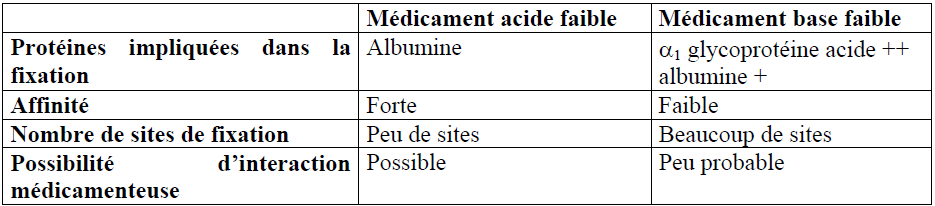 Facteurs influençant la fixation protéique:
Modification des concentrations en protéines plasmatiques.
Hypoalbuminémie: IH. IR.
↑↑↑ α-Gp.Acide. Arthrite rhumatoide. IDM.
Interactions avec les substances endogènes.
Bilirubine - Acides Gras → Diminution de la fixation aux protéines.
Les interactions médicamenteuses.
AVK type Warfarine et AINS. Compétition
Fixation aux protéines plasmatiques
Phase tissulaire
Correspond à la diffusion des médicaments dans l’ensemble  des tissus et compartiments liquidiens (site d’action,  organes de biotransformation, et d’excrétion, autres tissus…)

C’est la forme libre du médicament qui diffuse vers les tissus et qui représente la forme active

La diffusion tissulaire d’un médicament sera d’autant plus importante que la concentration plasmatique du médicament sous forme libre sera élevée.
SITE D’ACTION 
“RECEPTEURS ”
Autres tissus
f. Liée
F. Libre
F.libre
F. Liée
Forme libre
CIRCULATION
SYSTEMIQUE
Forme liée
L’équilibre entre les concentrations plasmatiques et tissulaires dépend des rapports d ’affinité entre les protéines tissulaires et plasmatiques
Pour un même médicament, la quantité fixée peut être différente d’un tissu à l’autre en fonction de l’affinité.
Facteurs influençant la distribution tissulaire
1- Fixation aux protéines plasmatiques : Facteur limitant. 
2- Caractéristiques physico-chimiques du PA:
Seule la fraction liposoluble et non ionisée traverse la membrane cellulaire 
Etat d’ionisation : pKa du PA et pH du milieu. 
Ks élevé   →  Liposolubilité importante
3- Irrigation des organes et distribution tissulaire : 
Organes +++irrigués : Foie, Reins, Cœur, Poumons, Cerveau. 
Organes peu irrigués : Os, Peau , Graisses…
4- Affinité particulière:
Foie: Métabolisme. Reins: Excrétion.
Inflammation: AINS.
Résumé : 
Un médicament est d’autant mieux distribué qu’il présente: 

 Une faible fixation aux protéines plasmatiques,
 Une forte affinité pour les protéines tissulaires,
 Une liposolubilité importante,
 Bonne irrigation des tissus ou des organes concernés,